Maus II
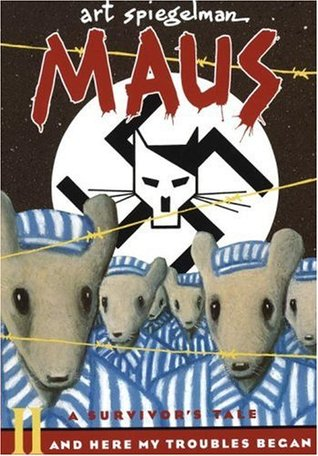 “But in some ways he didn’t survive.”

- Art
Author Background
Art Spiegelman

Both parents were Holocaust survivors
Born in 1948 in Stockholm, Sweden
Grew up in Queens, NY
1966-1989 illustrated trading cards and stickers
Wrote underground comics
Artist and writer for the New Yorker
Teacher and lecturer
Won a Pulitzer Prize for Maus
Historical Background
The Holocaust- The persecution and murder of 6 million Jews from 1933-1944 (communists, homosexuals, gypsies, and the handicapped were also targeted)

Nazi party began after WWI, rose to power during the depression of the 1930’s

1933 Hitler was appointed Chancellor of Germany. Parliament was burned and the Nazi’s blamed the communists Dictatorship
Fascism
Fascism:  A system of government marked by centralization of authority under a dictator, strict socioeconomic controls, suppression of the opposition through terror and censorship, and typically a policy of extreme nationalism and racism.

Mussolini- Italy
Hitler- Germany
Franco-Spain
Hitler in Power
Opened concentration camps
Militarized the country (breaking the Versailles Treaty)
Took away Jews’ civil rights
1939- Invaded Czechoslovakia and Poland
WWII begins…
1942- mass exterminations by gassing
The Axis Powers
Germans 
Italy 

Japan
The occupied French
Easter European countries

* Joined later
The Allied Powers
Great Britain
The free French
Poland


The U.S.A. (didn’t officially join until after Pearl Harbor-1941)
Norway
Belgium
The Netherlands
China
Canada

* Later on
The End of the War
Americans retake Normandy from the Germans
Russians defeat Germans in Eastern Europe
1944- American and soviet troops liberate prisoners from the camps
1945- Mussolini was hung, Hitler committed suicide (April)
The Germans surrendered (May)
Americans drop atomic bombs in Hiroshima and Nagasaki. (August)
Japanese surrender
About Maus
Took 13 years to create
Interviewed his father to learn about his experiences.

Structured as a frame story:
	- His father’s experience in a concentration camp
	- His relationship with his father as an 	adult
Genres
Graphic novel

Memoir

Oral history
Themes
The survivor’s experience (during and after)
Power
Dehumanization
Family and the generation gap
Memory and its effects
The creative process
Animal symbolism
Jews= mice
Germans= cats
Poles= pigs
Americans= dogs
Frenchmen= frogs
Swedes= reindeer
British = fish